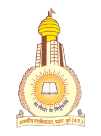 Welcome to
DEPARTMENT OF MATHEMATICS
GOVERNMENT CHANDULAL CHANDRAKAR ARTS AND SCIENCE COLLEGE, PATAN, DIST-DURG
ESTABLISHMENT OF THE COLLEGE - 
16 AUG 1989

B.Sc. (MATHEMATICS) –1990-91

M.Sc. (MATHEMATICS) - 2017-18

Ph.D. Registration and 
Scholar Registered with guide –March-2021
Content of the PPT
Content of the PPT
DEPARTMENT OF MATHEMATICS
Mission
To produce post graduate students with strong foundation to join research or to serve in the Society.
To make students competent in the life that they can never be defeated in the transforming scenario.
To achieve the high standards of excellence in generating and propagating mathematical knowledge.
To provide an environment where students can learn, become competent users of mathematics, and understand the use of mathematics in other disciplines.
 To create an atmosphere conductive to high class research and to produce researchers with clear thinking and determination, who can become experts in future in relevant areas of Mathematics.
OBJECTIVE
Acquire knowledge and understanding of the terms, concepts, principles, processes, symbols and mastery of computational and other fundamental processes that are required in daily like and for higher learning in mathematics.

Apply mathematical knowledge and skills to solve problems that occur in daily life as well as problems related to higher learning in mathematics or allied areas.

To develops ability to analyze, to draw inferences, and to generalize from the collected data and evidence.

Apply mathematical knowledge and skills to solve real mathematical problems by developing abilities to analyze, to see interrelationship involved, to think and reason.

Develop necessary skills to work with modern technological devices such as calculations, computers, etc.
Courses run by the Department-B.Sc.
B.Sc. In Mathematics- Along with two other subject (Physics & Chemistry), or, B.Sc. (PCM)
This is a three year Undergraduate degree course, also called B.Sc. (PCM)
This course was started from 1990.
Affiliated to Hemchand Yadav University, Durg
Examination Pattern- Annual Examination (with 10% internal marks given by internal assessment by organizing Internal Model Exam)
Sanctioned seat of 60 student
Courses run by the Department-M.Sc.
M.Sc. in Mathematics from 2017-18.
This is a two year course, consists of 4 semester of six-month each.
This course was started by an order of Chhattisgarh Government of Higher Education, Raipur in 2017-18
There is Temporary affiliation of the M.Sc. Mathematics course.
It is Affiliated with HEMCHAND YADAV University, Durg
It has an intake of 25 student.
01 Post of Professor is vacant, and the Contract Teacher is filled against it.
Only two batches of Examinee has passed-out from the PG Department Course
    2017-2019 Batch: 	05 enrolled 		05 Examinee	03 Passed
    2018-2020 Batch: 	25 enrolled		19 Examinee 	18 Passed
Program Outcome and Program Specific Outcome
Course Outcome
SANCTIONED AND FILLED POSTS
SANCTIONED POST-
	(a) Professor-01 				
	(b) Assistant Professor- 01
	( c) Local Management Committee (JBS)-01
 FILLED POST-
          (a) Contract Teacher SRI JAINENDRA SHRIVAS (2018-Till today)
          (b) Dr. ROHIT KUMAR VERMA (1994-Till Today)-Asstt. Prof.
          ( c) Sri PRASHANT VISHWAKARMA (2017-2020)-JBS and then 
	DEVI VAISHNAV (2020-2021)-JBS
SANCTIONED POST-1 Professor (Contract Teacher is working against it, 01-Assistant Professor-Dr. R. K. VERMA IS WORKING AGAINST IT.          01-POST IS SANCTIONED BY JBS-COMMITTEE) 		    	TEACHING STAFF
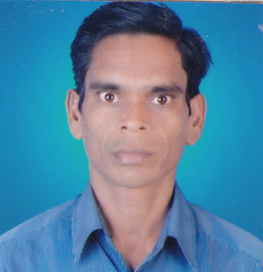 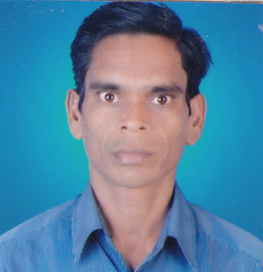 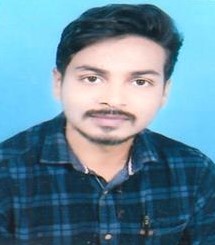 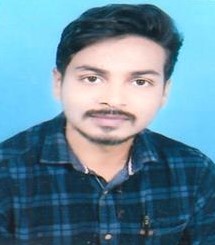 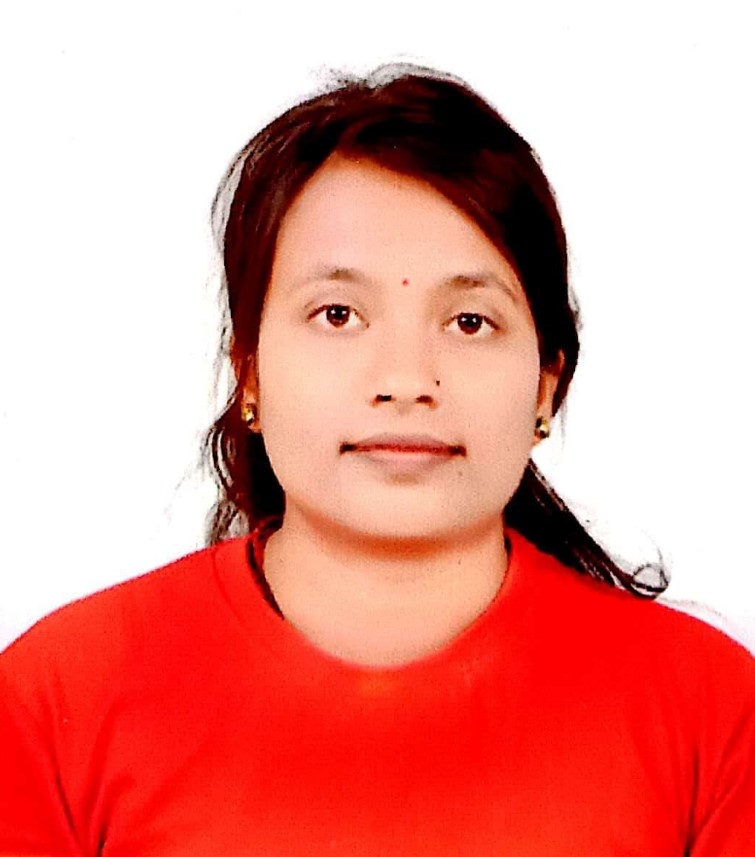 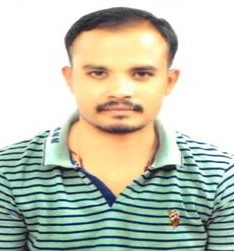 Achievements
Post graduate course in Mathematics from 2017-18.
More than 20 Research Papers. In reputed Journals
9 text-books published. Two of them in single authorship by Dr. R. K. Verma
Research Guide from 2020-21 and 02 Research candidate registered.
1 candidate NET passed.
At least 20 Gazette officers or equivalent posts, e.g., CEO, Ayukt, ASP, NT etc.
Many teachers serving in Rural, Tribal areas and Private sectors.
Many students in Police, Railway, Coaching, ICDS, Post-office, Panchayat, Social Servicing, Teaching in Schools and colleges, and also Laboratory.
First prize in State Level Mathematics Competition exams held at VYT Durg.
Organized Madhav Mathematics Competition Exam, 36 competitors.
Academic Achievements
List of Reserch Papers Published in International Journals by Dr. R. K. Verma
1. R.K. Verma, H.K. Pathak; Common Fixed Point Theorems in Complex Valued Metric Space and Application, Thai Journal of Mathematics Volume 17 (2019) Number 1 : 75–88, http://thaijmath.in.cmu.ac.th e-ISSN 1686-0209
2. Rohit Kumar Verma, FIXED POINT THEOREMS USING (CLCS) PROPERTY IN COMPLEX VALUED $b$-METRIC SPACES, Facta. Universitatis Ser. (Math & Computer) 32(3)(2017), pp.269-292, http://casopisi.junis.ni.ac.rs/index.php/FUMathInf/article/view/945 DOI Number-10.22190/FUMI1703269V 
3. R. K. Verma, COMMON FIXED POINTS IN COMPLEX-VALUED B-METRIC SPACES SATISFYING A SET OF RATIONAL NEQUALITIES, 7(10) (2016), 2016, 143-150  ISSN 2229 – 5046  http://www.ijma.info/index.php/ijma/article/view/4484
4. R.K. Verma, H.K. Pathak; Common Fixed Point Theorems Using Property (E.A) in Complex-Valued Metric Spaces, Thai Journal of Mathematics, vol.-11, No.-2, (2013), 347-355, http://thaijmath.in.cmu.ac.th ISSN 1686-0209 
5. R.K. Verma, H.K. Pathak, Solution of nonlinear integral equations via fixed point of generalized contractive condition, Mat. Vesnik 64 (2012), no. 3, 223–231, https://www.emis.de/journals/MV/123/mv12305.pdf
6. R.K. Verma, H.K. Pathak, Common fixed point theorems for occasionally converse commuting mappings in symmetric spaces, Kathmandu Univ. J. Sci., Eng. And Tech. VOL.-7, No. I, 2011, https://www.nepjol.info/index.php/KUSET 
7. H.K. Pathak,  Rodríguez-López, Rosana, R. K. Verma, A common fixed point theorem of integral type using implicit relation, Nonlinear Funct. Anal. Appl. 15 (2010), no. 1, 1–12,
List of Research Papers Published in International Journals……………CONTINUE
8. H.K. Pathak, R. K., Verma, Common fixed point theorems for weakly compatible mappings on Menger space and application, Int. J. Math. Anal. (Ruse) 3 (2009), no. 21-24, 1199–1206, http://www.m-hikari.com/ijma/
9. H. K. Pathak, R. K., Verma, An integral type implicit relation for converse commuting mappings, Int. J. Math. Anal. (Ruse) 3 (2009), no. 21-24, 1191– 1198 http://www.m-hikari.com/ijma/
10. H. K. Pathak, R. K. Verma,  Integral type contractive condition for converse commuting mappings, Int. J. Math. Anal. (Ruse) 3 (2009), no. 21-24, 1183– 1190 http://www.m-hikari.com/ijma/
11. H. K. Pathak, R. K. Verma, B. Fisher, Fixed point and coincidence point theorems on Banach spaces over topological semifields and their applications, Thai J. Math. 7(2009), no. 1, 115–127, http://thaijmath.in.cmu.ac.th  
12. H. K. Pathak, R. K. Verma, Coincidence and common fixed points in symmetric spaces under implicit relation and application. Int. Math. Forum 3 (2008), no. 29-32, 1489–1499, 54H25 (47H10) MR2447641, http://www.m-hikari.com/imf-password2008/29-32-2008/index.html
13. H. K. PATHAK, R. K. VERMA, WEAKLY COMPATIBLE MAPPINGS AND ALTMAN TYPE CONTRACTION, Filomat 2:1 (2008), 33–46 https://doi.org/10.2298/FIL0801031P
14. H.K. Pathak, R. Rodriguez-Lopez, R.K. Verma, A common fixed point theorem using implicit relation and property (EA) in metric space, Filomat 21 (2)(2007), 211-234, http://www.doiserbia.nb.rs/Article.aspx?ID=0354-51800702211P#.YHV9RugzY2w
15. H. K.  Pathak, R. K., Verma, S.M. Kang, M.S. Khan, Fixed points for weak compatible type and parametrically φ(ε,δ;a)-contraction mappings, Int. J. Pure Appl. Math. 26(2006), no. 2, 247–263, https://ijpam.eu/ ISSN-1311-8080, e-ISSN-1314-3395.
Publication Achievements
LIST OF TEXT BOOKS PUBLISHED BY DR. ROHIT KUMAR VERMA for B.Sc.-1, 2, 3….
1. Algebra & Trigonometry- P. Jha and R. K. Verma, Navbodh Publication (Hindi)
2. Calculus- P. Jha and R. K. Verma, Navbodh Publication (Hindi), RAIPUR
3. Vector Analysis & Geometry- P. Jha, R. K. Verma, Navbodh Publication (Hindi)
4. Advanced Calculus- P. Jha and R. K. Verma, Navbodh Publication (Hindi)
5. Differential Equation- Dr. R. K. Verma, Navbodh Publication (Hindi)
6. Mechanics- P. Jha and Dr. R. K. Verma, Navbodh Publication (Hindi)
7. Analysis- S. Srivastava and Dr. R. K. Verma, Navbodh Publication (Hindi)
8. Abstract Algebra- P. Jha and Dr. R. K. Verma, Navbodh Publication (Hindi)
9. Calculus- Dr. R. K. Verma, Prabodh Publication (Hindi), RAIPUR
OTHER RESEARCH ACTIVITY
Dr. R. K. Verma (Assistant Professor) is Registered as PhD Research Guide in Mathematics from the HEMCHAND YADAV UNIVERSITY, Durg.

Sri Jainendra Srivas (Contract Teacher) is pursuing his PhD degree from Durg University, Durg

Currently two Candidate are registered as PhD scholar under Dr. R. K. Verma, after passing the entrance examination organized by Hemchand Yadav University:
	(1)- Pratik Singh Thakur
	(2)- Dileshwari Deshmukh
MoU with Government KCB College Bhilai-3, and Govt. College Arjunda, dist.-Balod (C.G.)
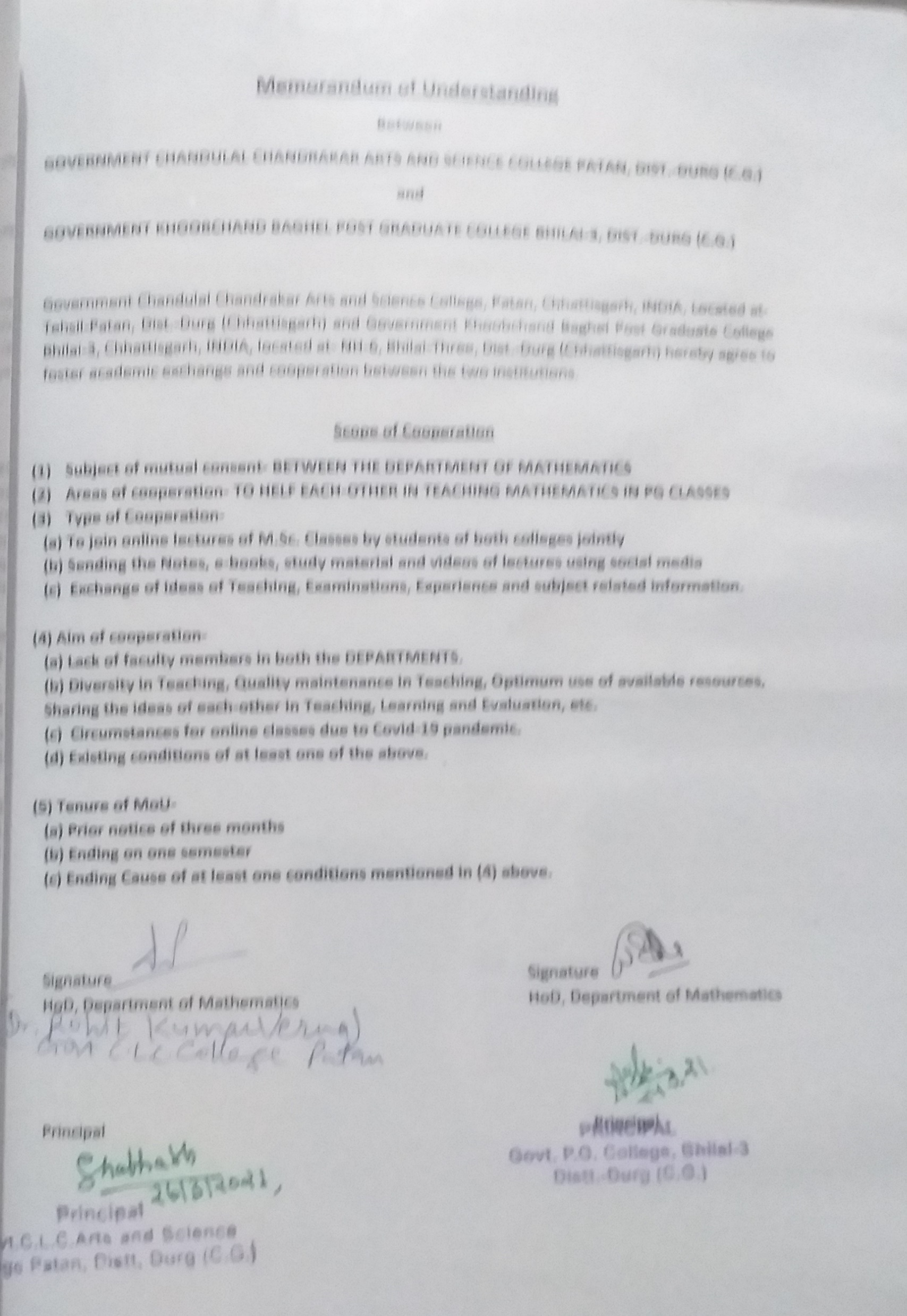 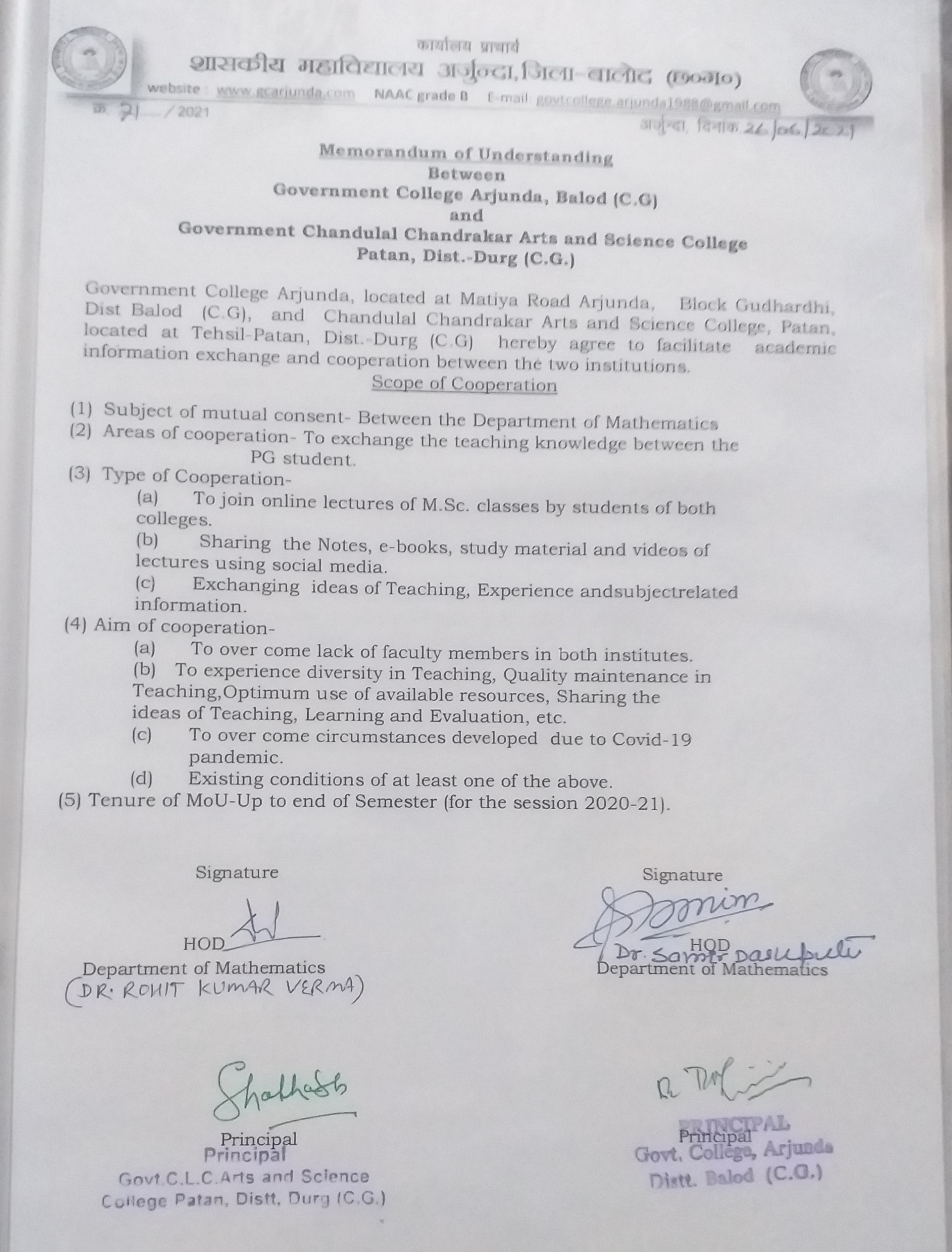 RESULTS OF M.Sc.-IV SEM, AS ON 30.09.2021 (AISHE)
PROGRAM ORGANIZED
PARENT MEET 14.12.2018
MATHS DAY-IMPORTANCE OF ZERO 28.12.2018
MADHAV MATHEMATICS COMPETITION EXAM  12.01.2019
NET EXAM AWARENESS GUEST LECTURE-1 on date Nov.-2019
NET EXAM AWARENESS GUEST LECTURE-2 28.02.2020
SCIENCE QUIZ UNDER THE IQAC 28.02.2016
MUKHYAMANTRI YUVA SWAVLAMBEN YOJNA-MYSY WORKSHOP 
CHIPS DATA FITTING OF ALL STUDENTS IN 2015-16 WITH IQAC
MINAKSHI AND TRIPTI SELECTED AND PARTICIPATED IN MTTS
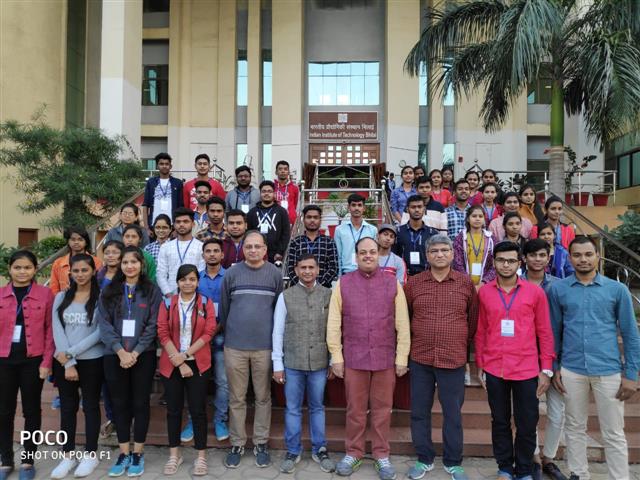 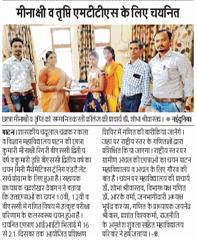 Ku. Minakshi Rigree won First prize in state level Mathematics Ability Test on 21-22 Dec. 2018
NET PASS, MERIT LIST AND RESEARCH GUIDE CERTIFICATE
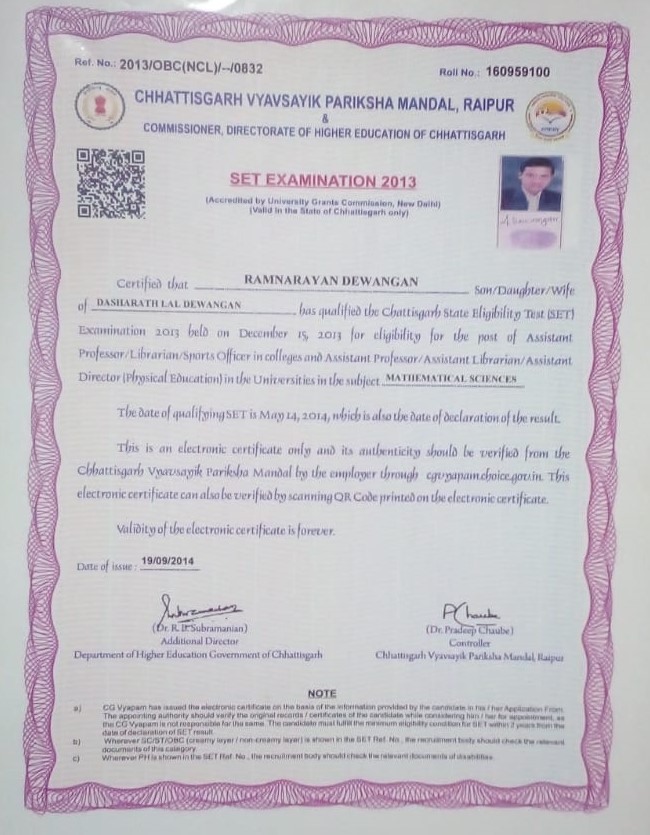 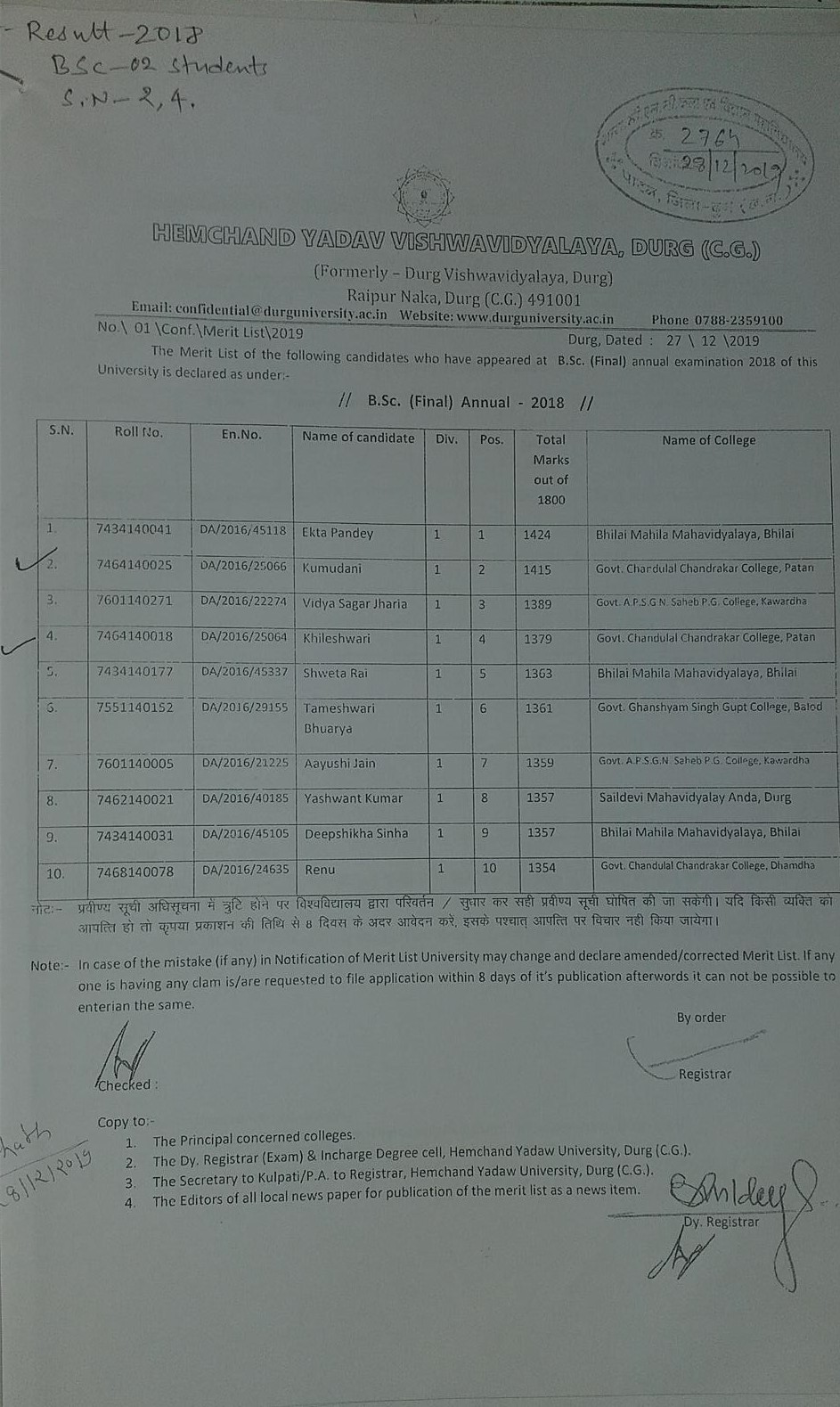 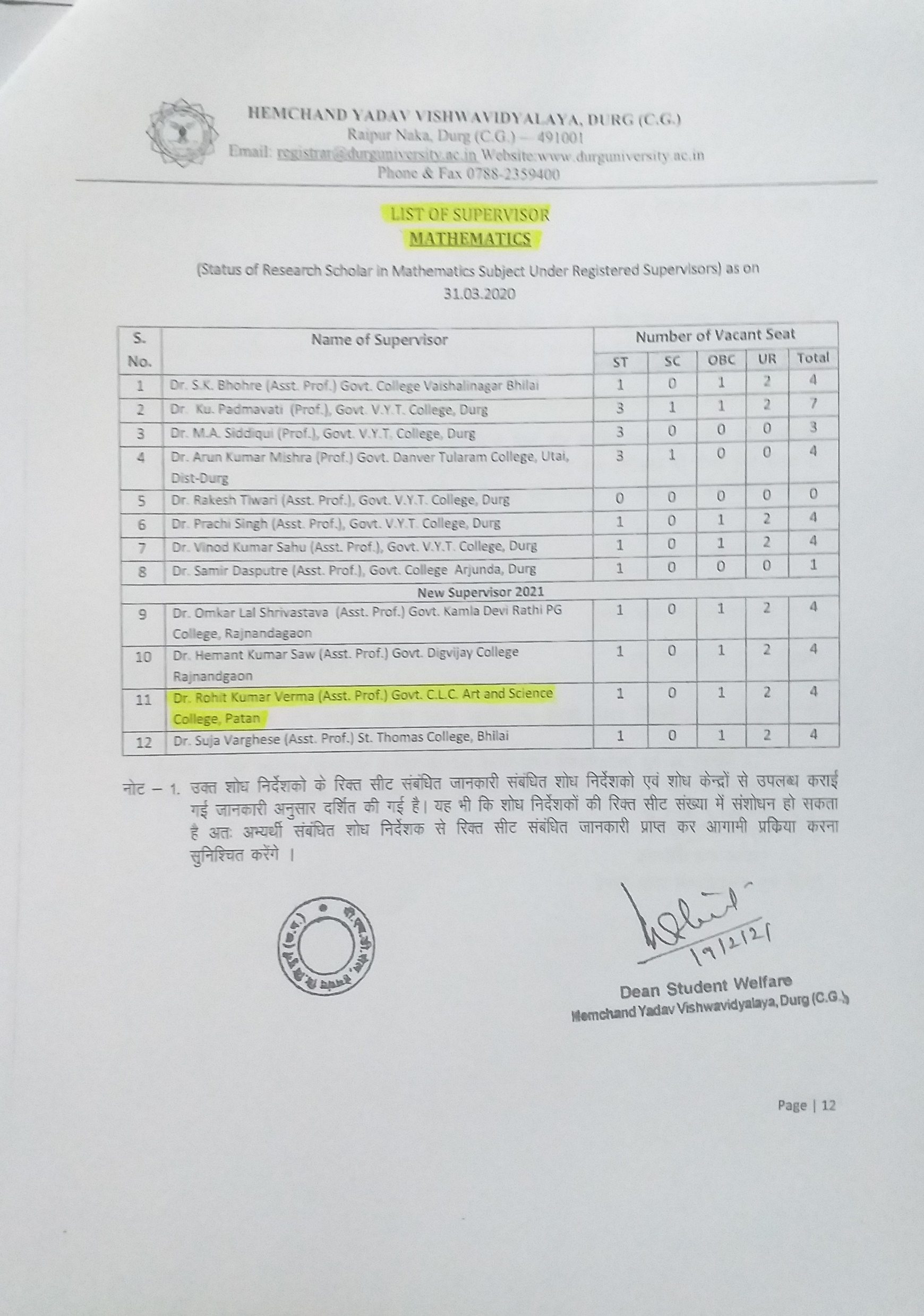 Member of Board of Studies, and Team Affiliation of M.Sc. (Maths)
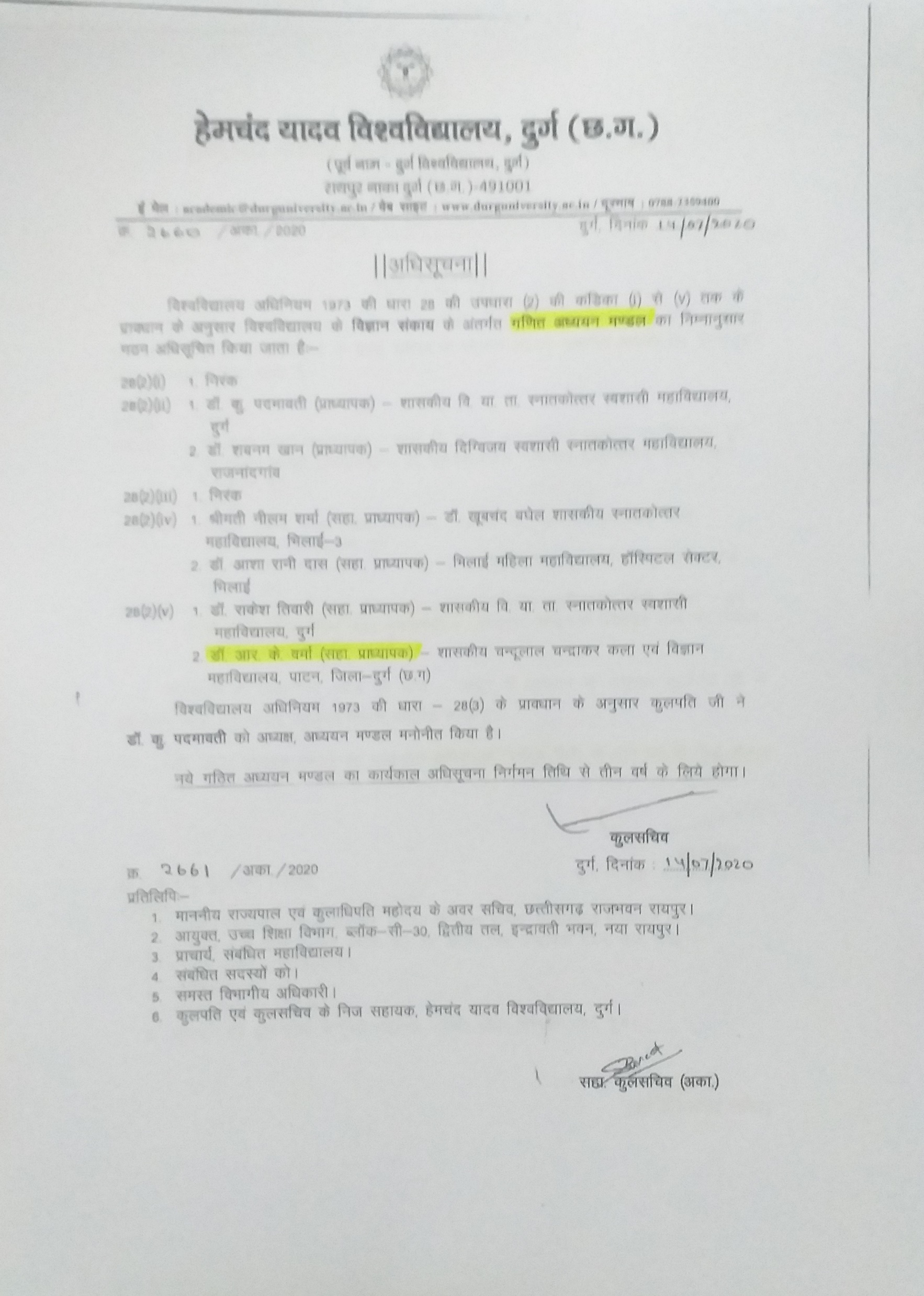 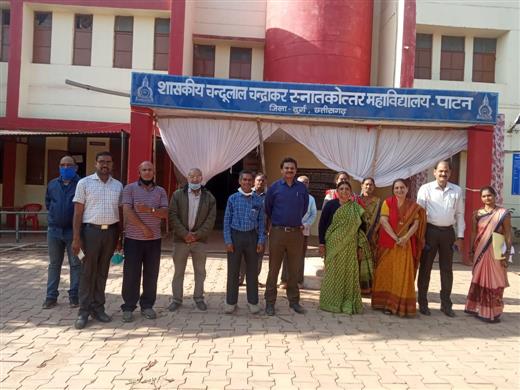 PPT presentation and Centralized Online classroom Teaching	-The use of ICT by Department of Mathematics
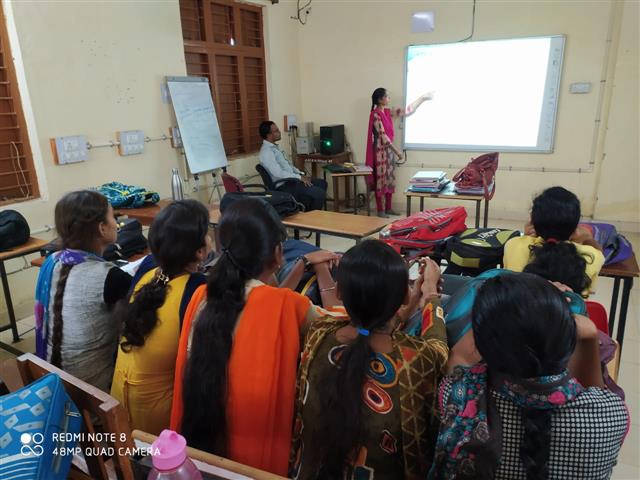 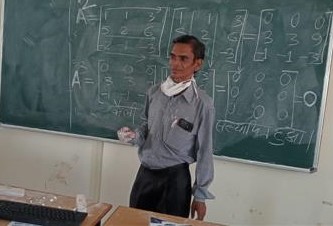 Online coaching to PhD Research Scholar
Memorable Achievements - Enhancing Mathematical Environment
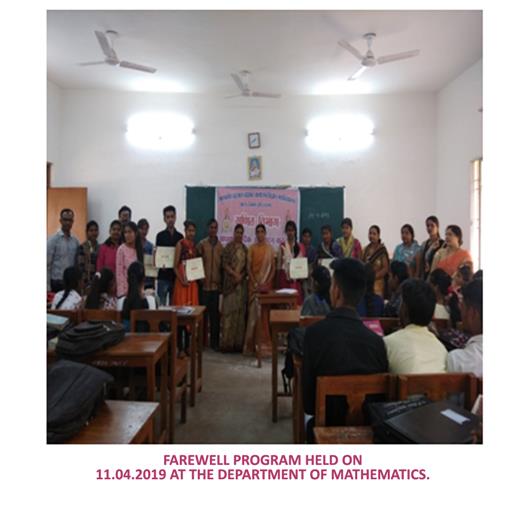 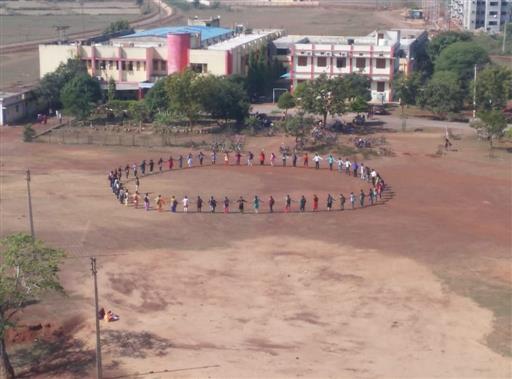 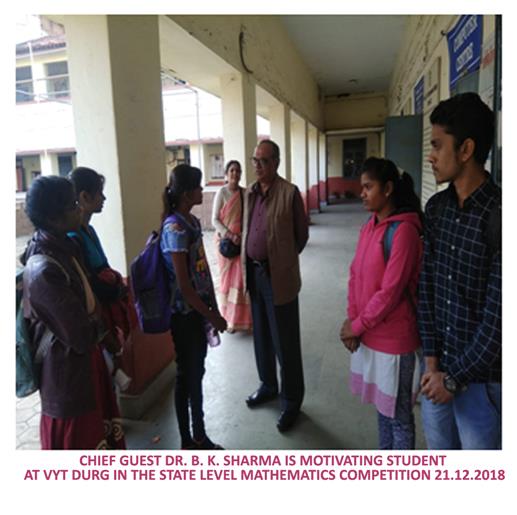 Memorable Achievements in Department of Mathematics
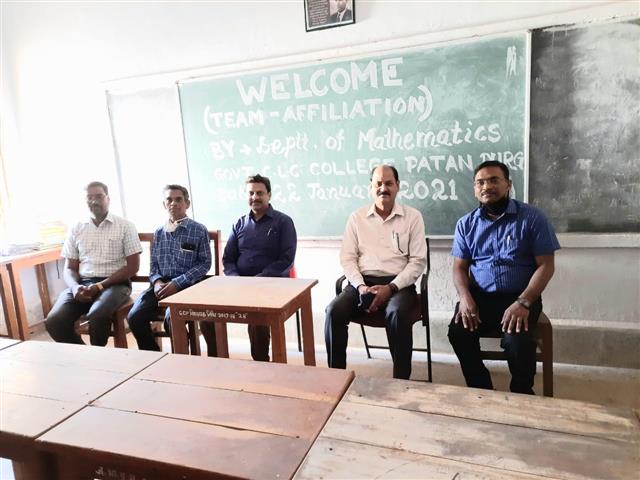 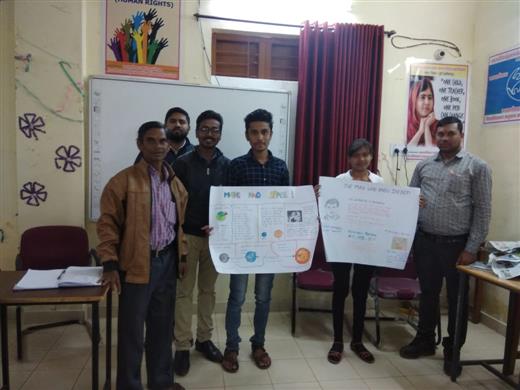 Memorable Achievements in Department of Mathematics
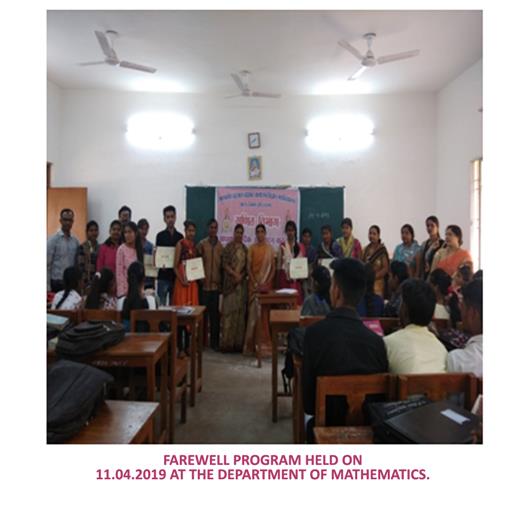 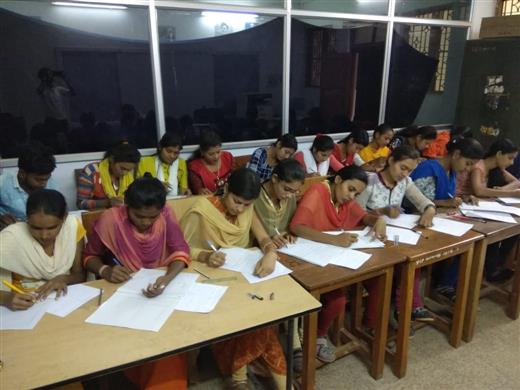 Guest Lecture Organized - NET Exam Awareness in Department
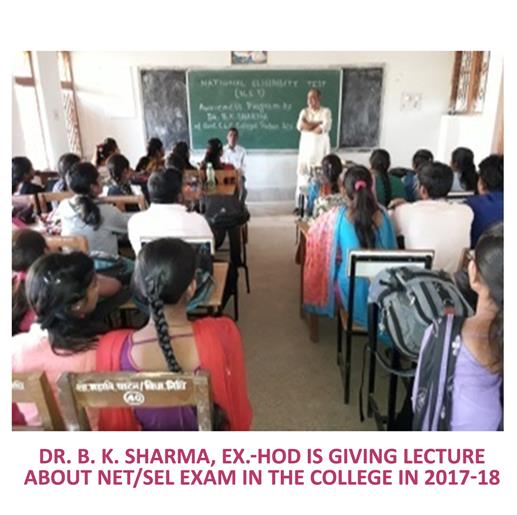 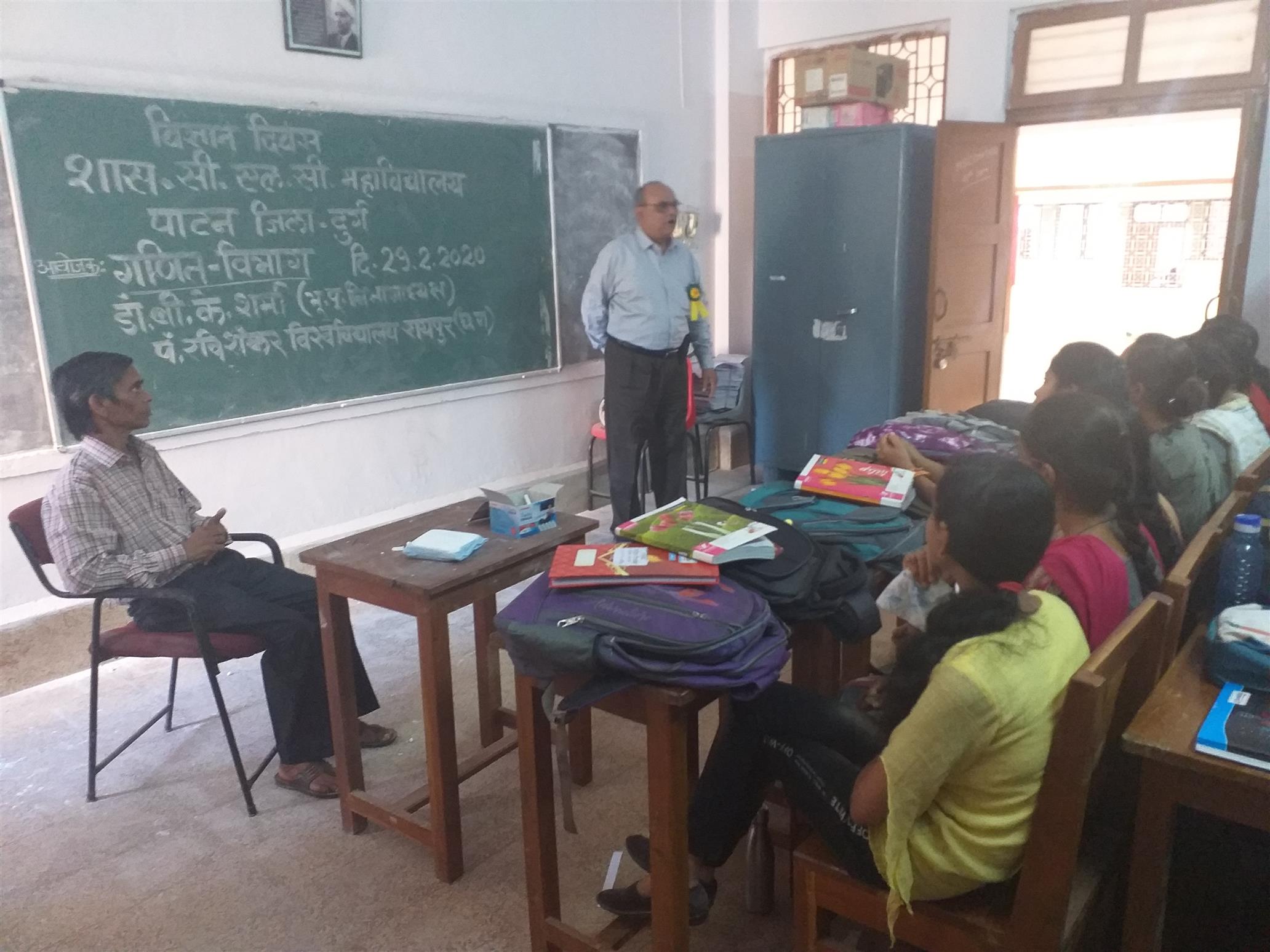 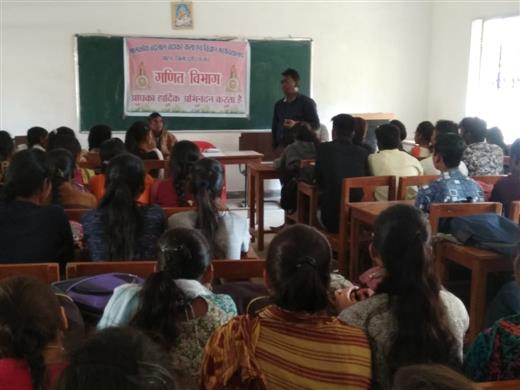 Memorable Achievements in Department of Mathematics
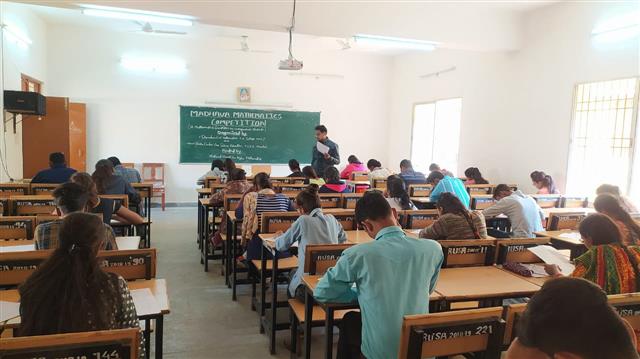 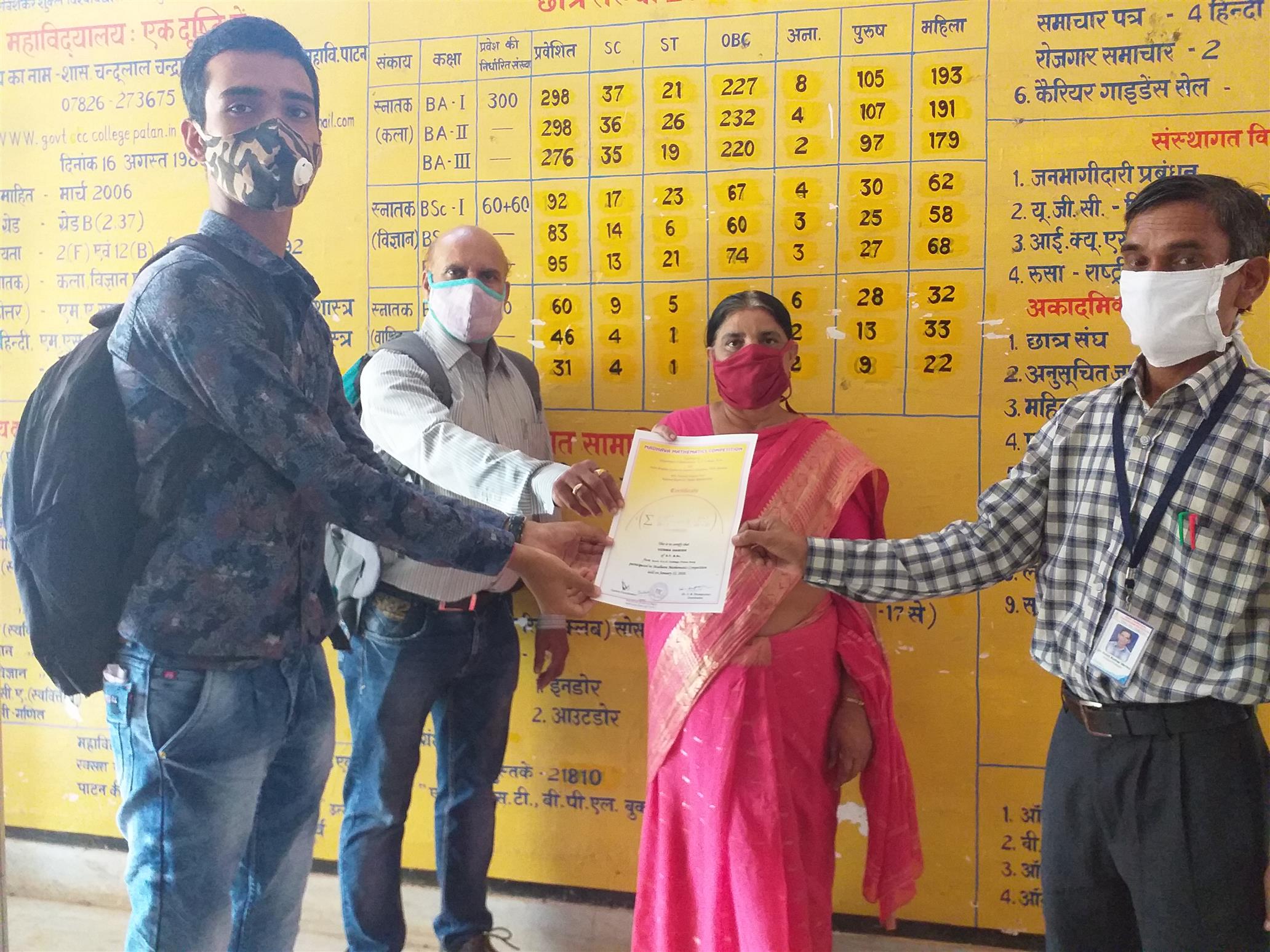 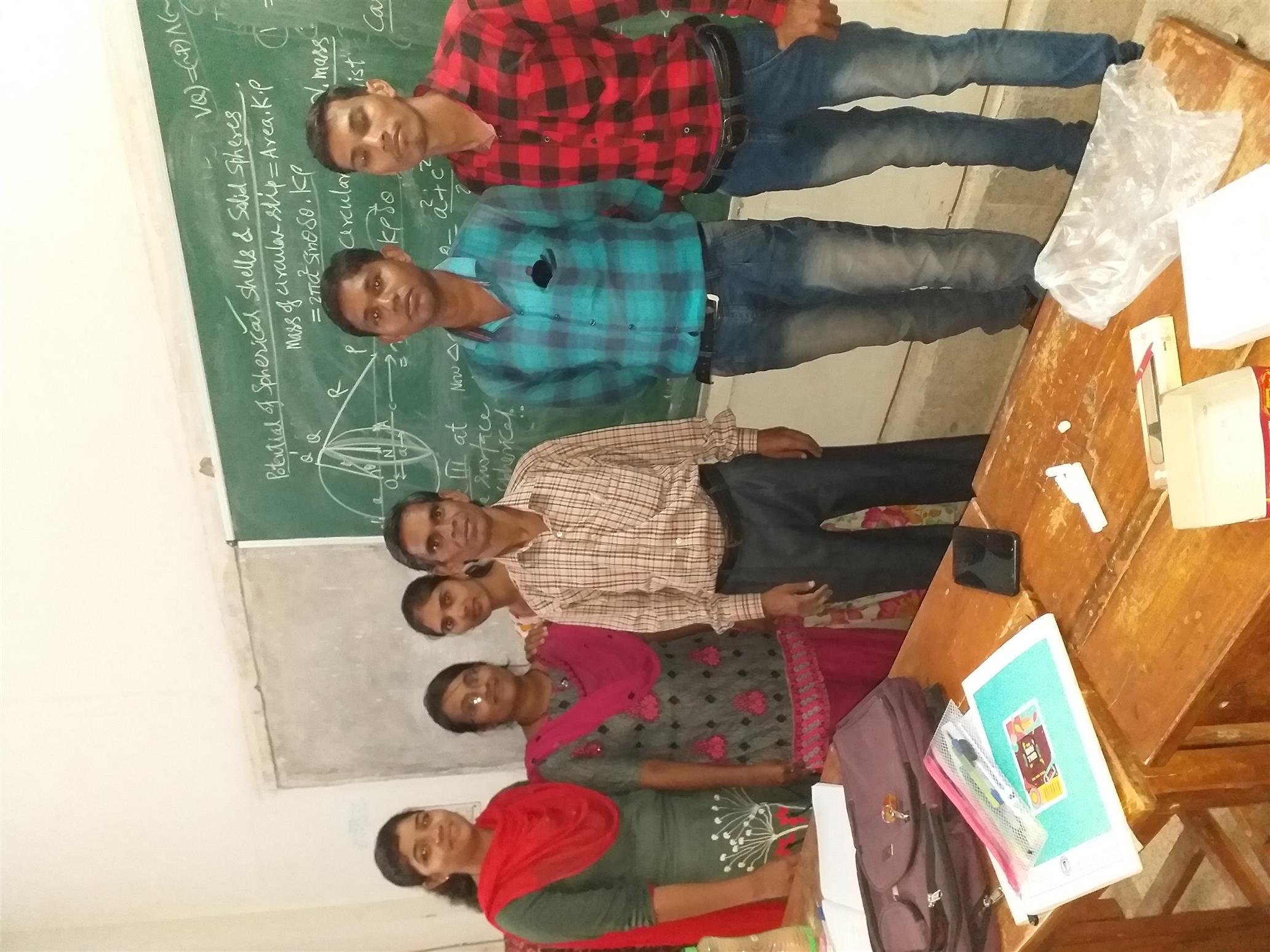 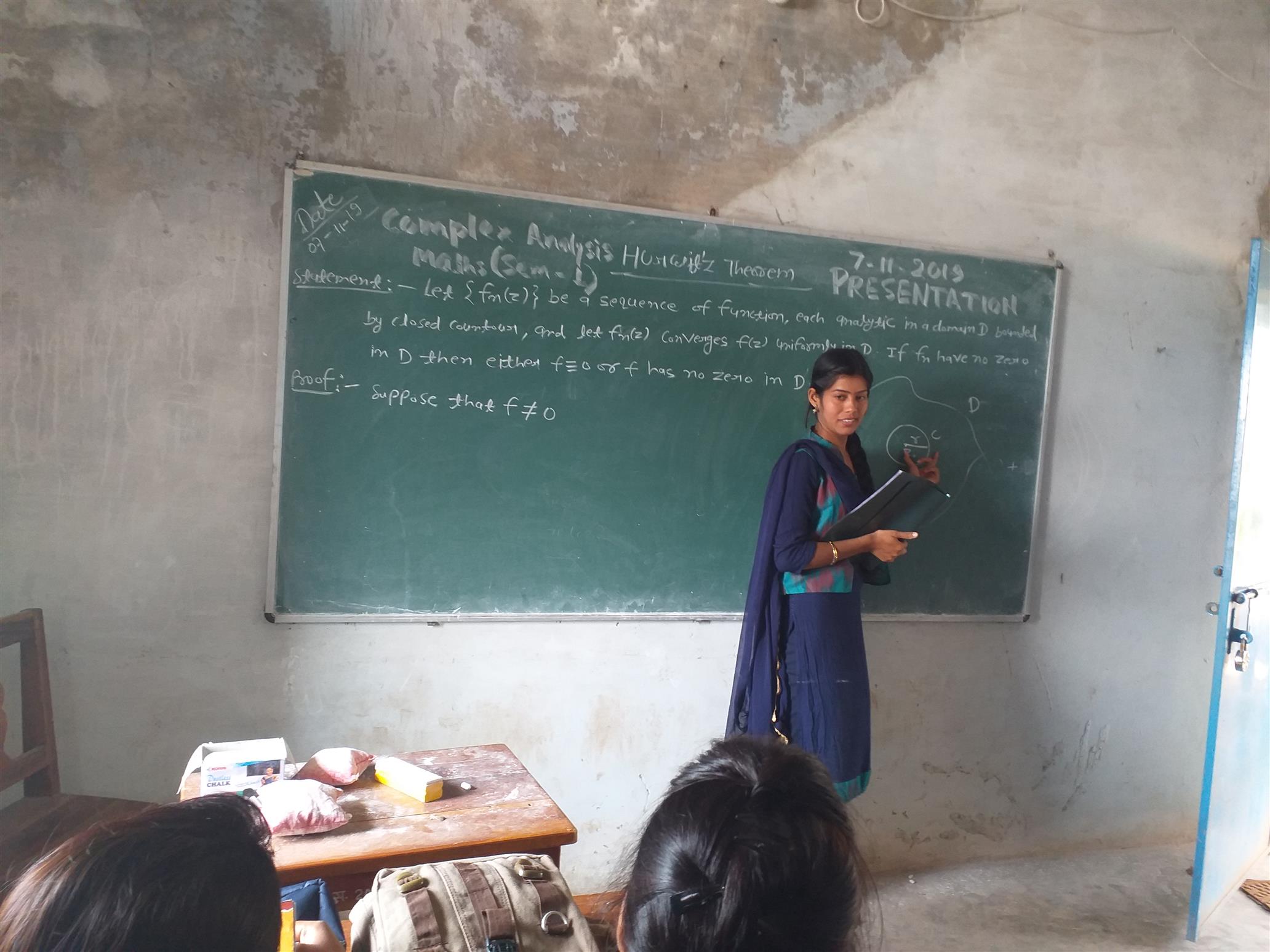 Use of ICT in Department and in Centralized online class
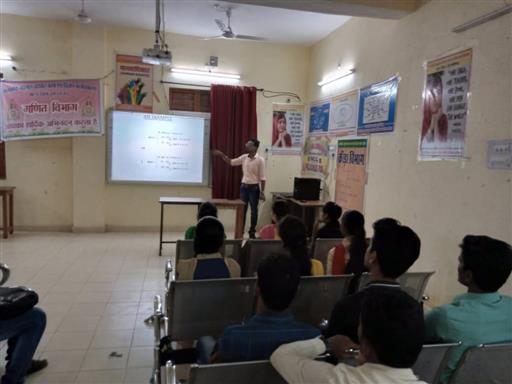 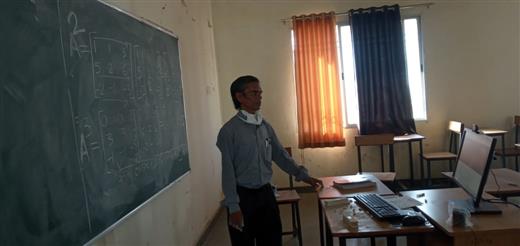 Memorable Achievements in Department of Mathematics
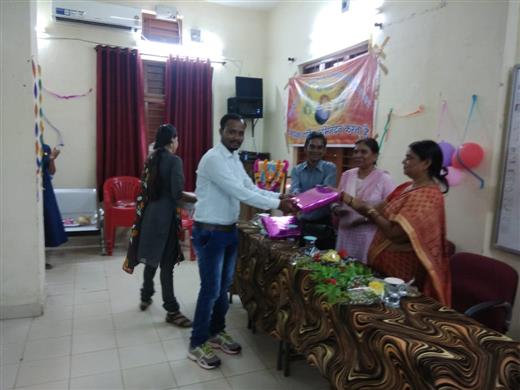 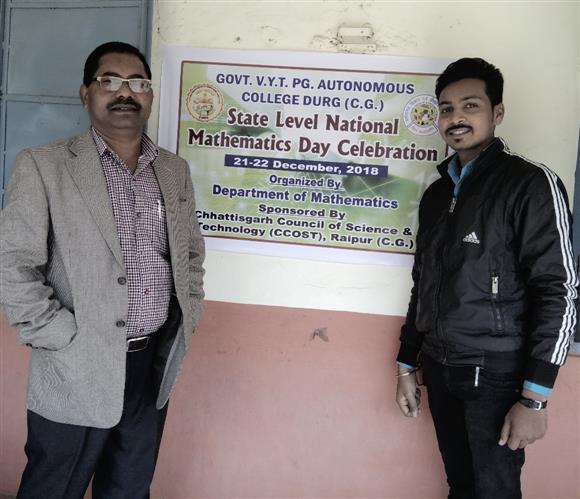 Future Plan Vision 2030
Separate Well equipped Research Lab having Computer, Projector and Wi-Fi within proposed Science Block.
Produce at least 5 PhD scholars in next 10 years
Publish at least 20 research papers in international journals.
Establish as Research Center to the Mathematics Department
Try to creation of total 5 posts in the Department of Mathematics.
Launching Certificate course on Statistics of less than 6 months.
MoU with at least 5 Colleges to give and take expertise in Mathematics
OUR RESEARCH SCHOLARS
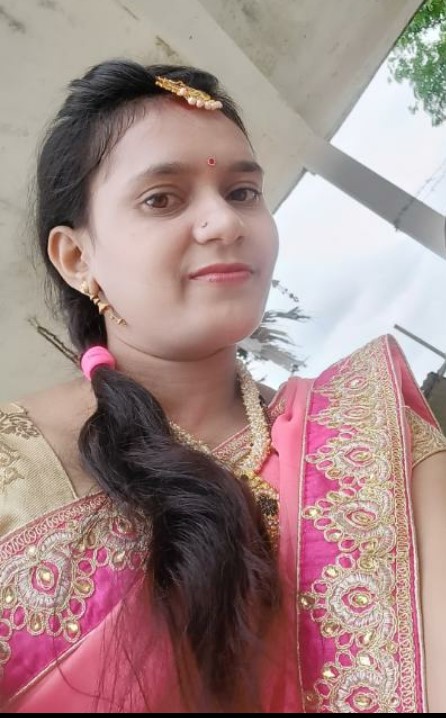 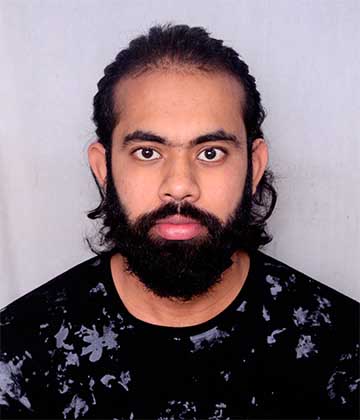 Our Alumni
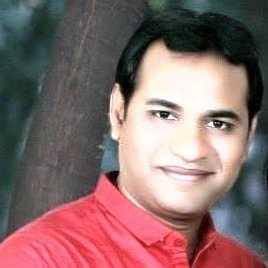 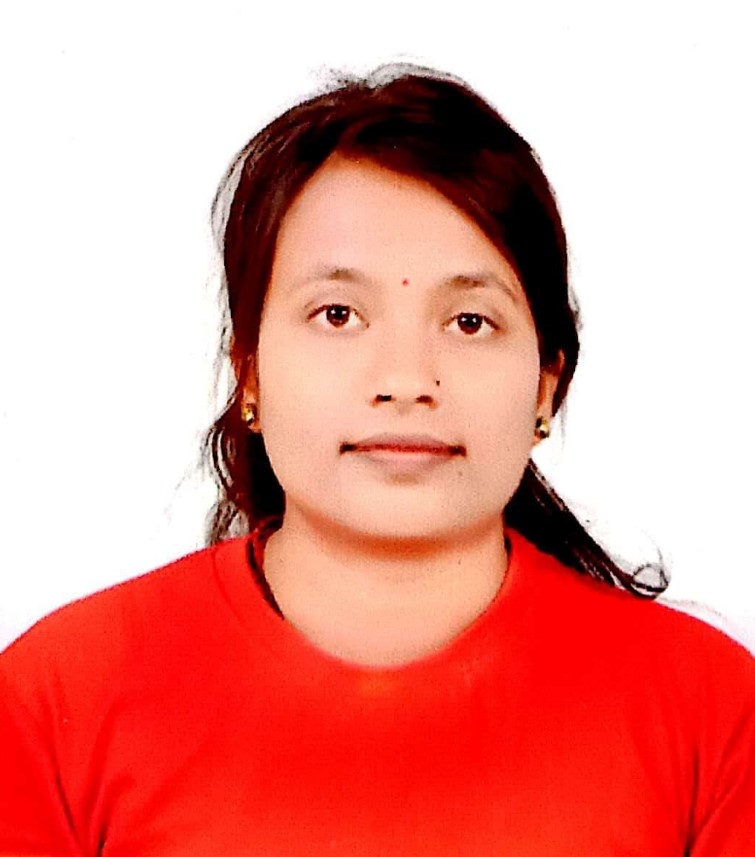 Our Alumni
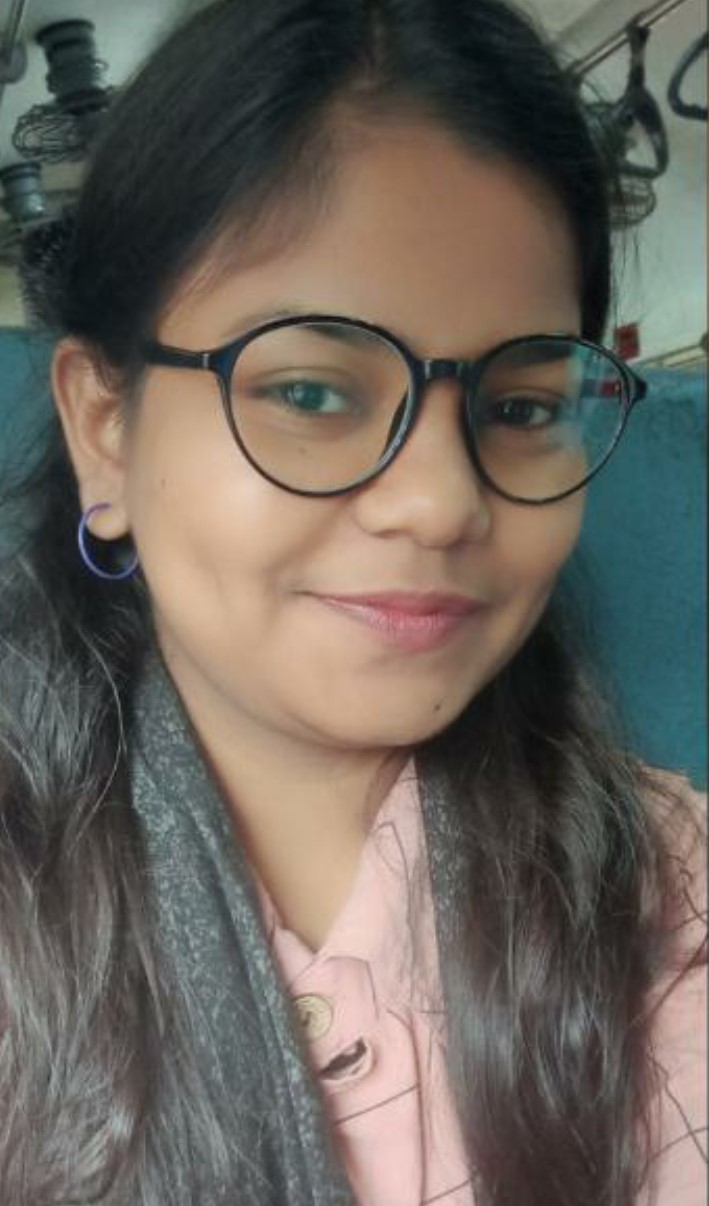 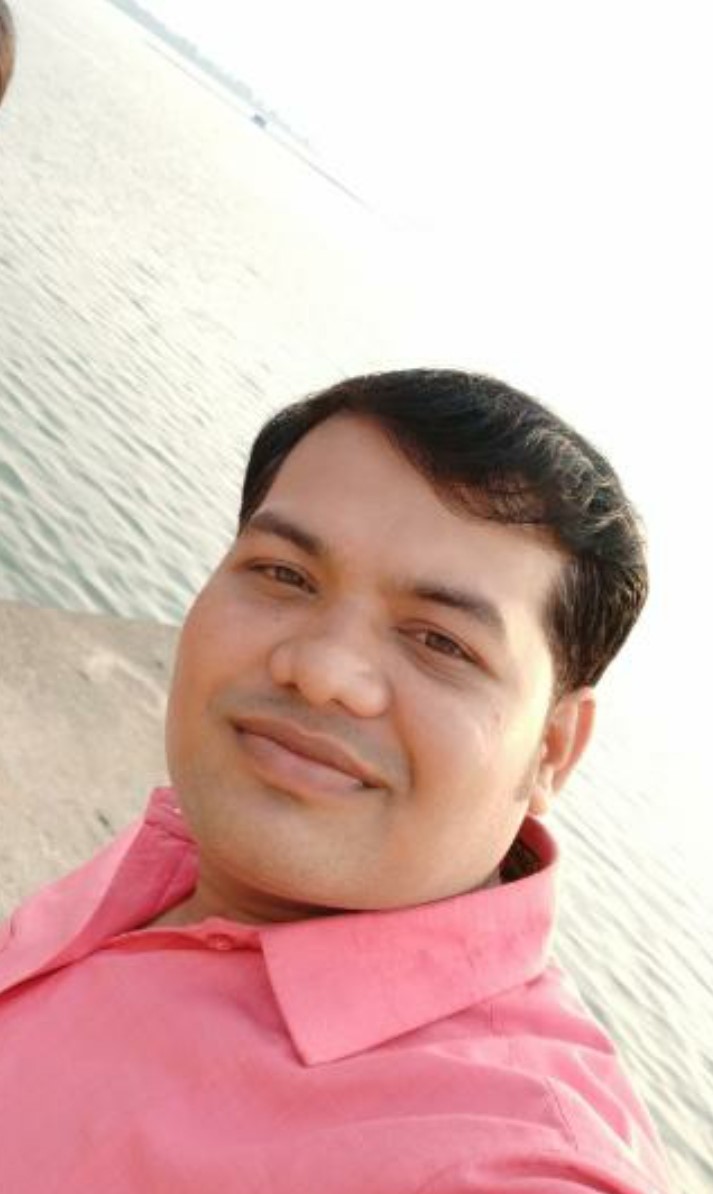 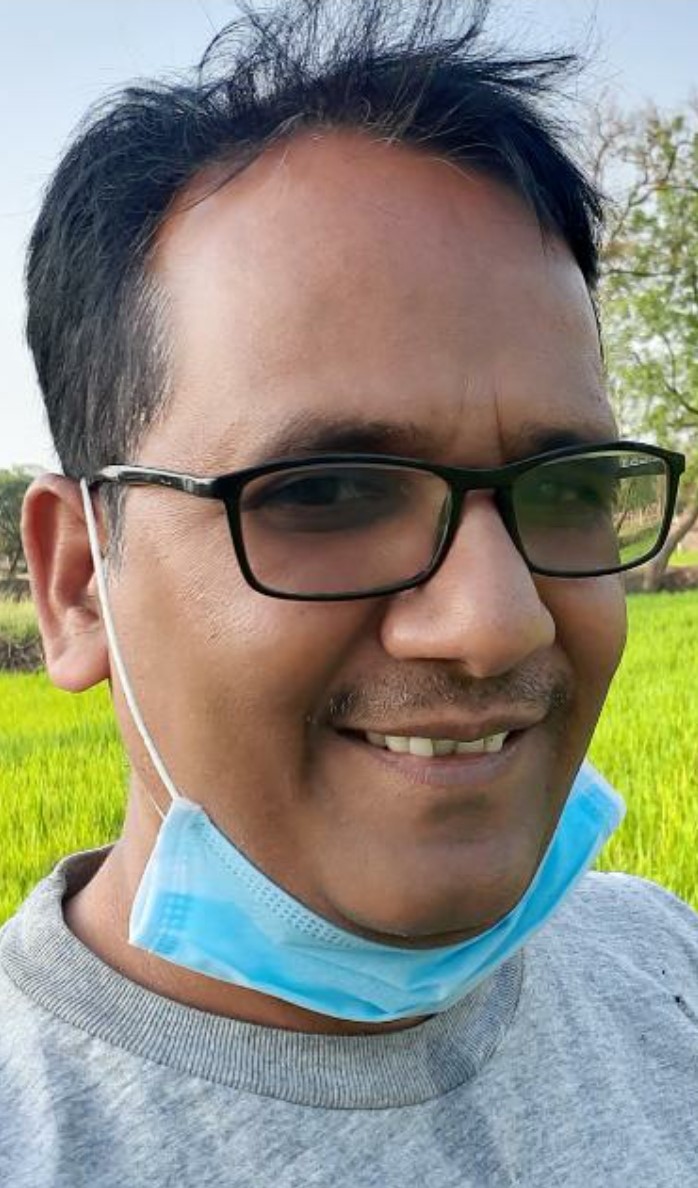 Our Alumni
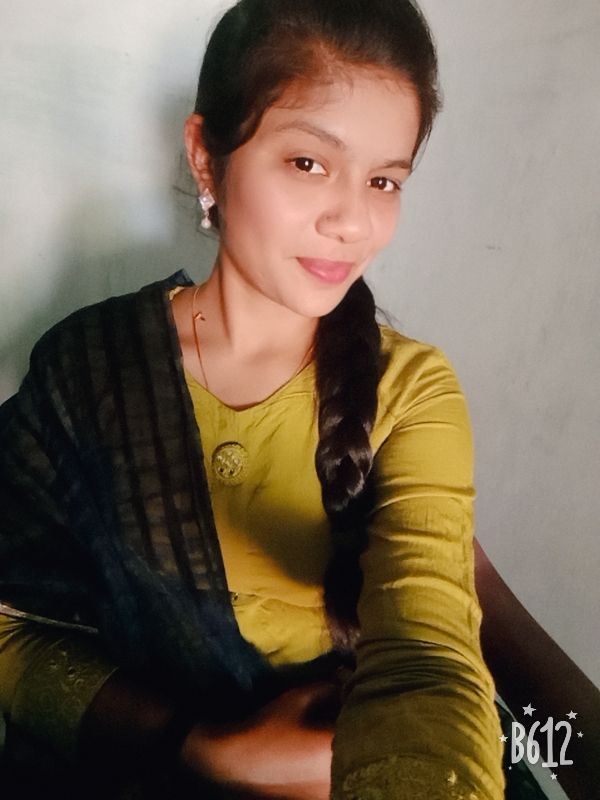 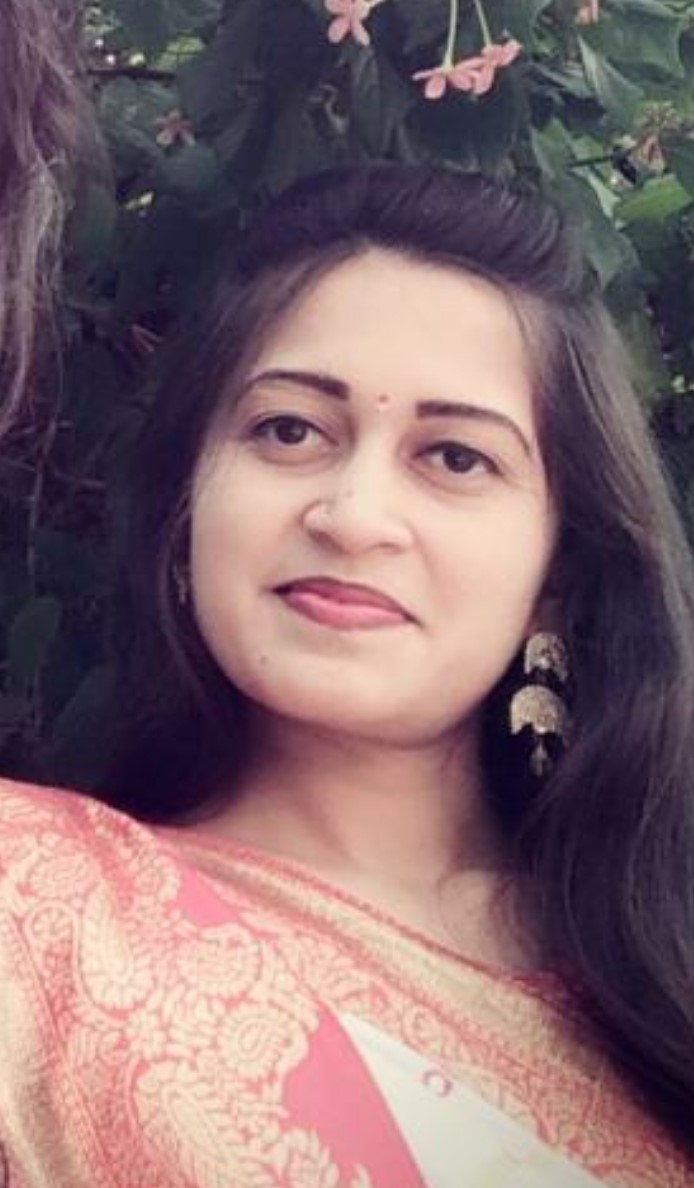 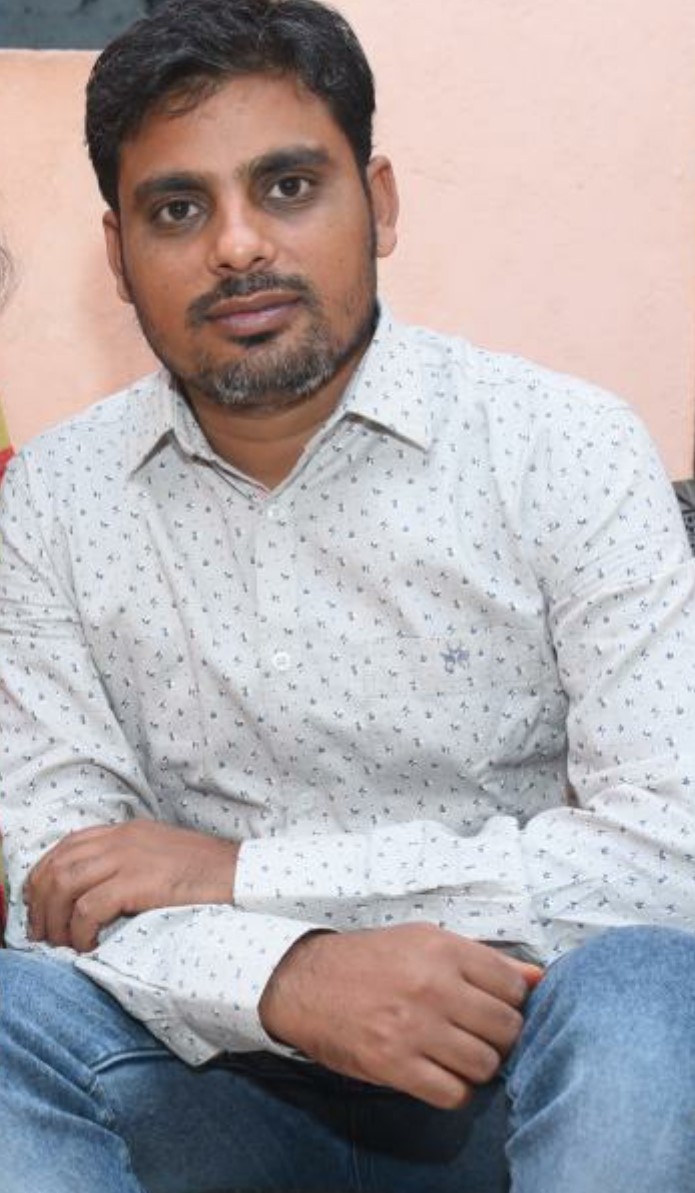 Our Alumni
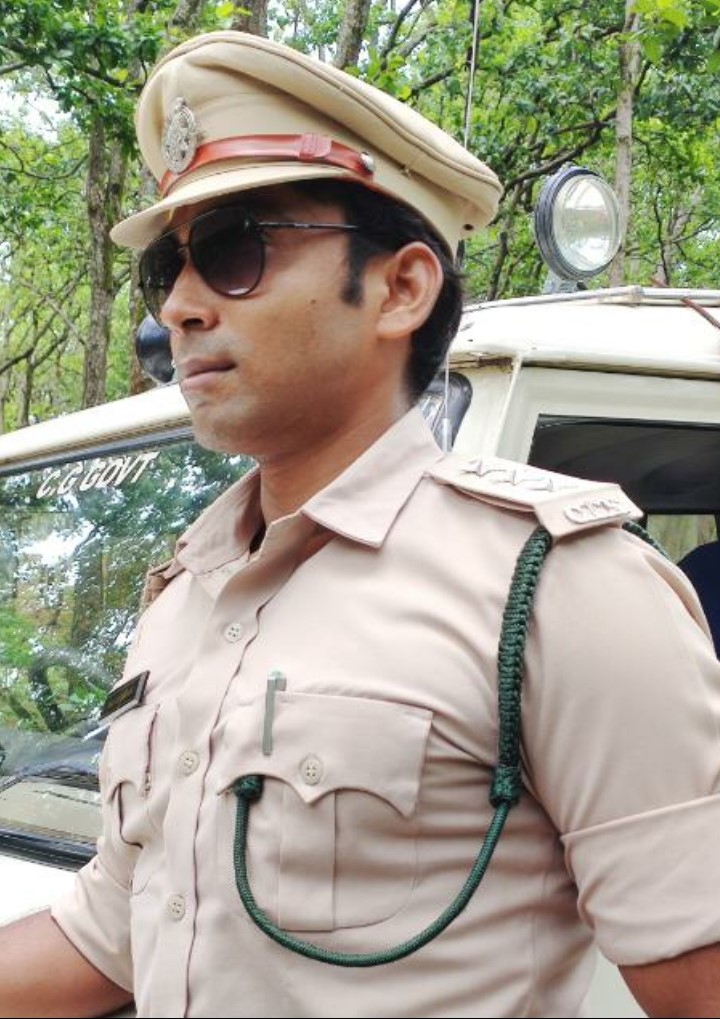 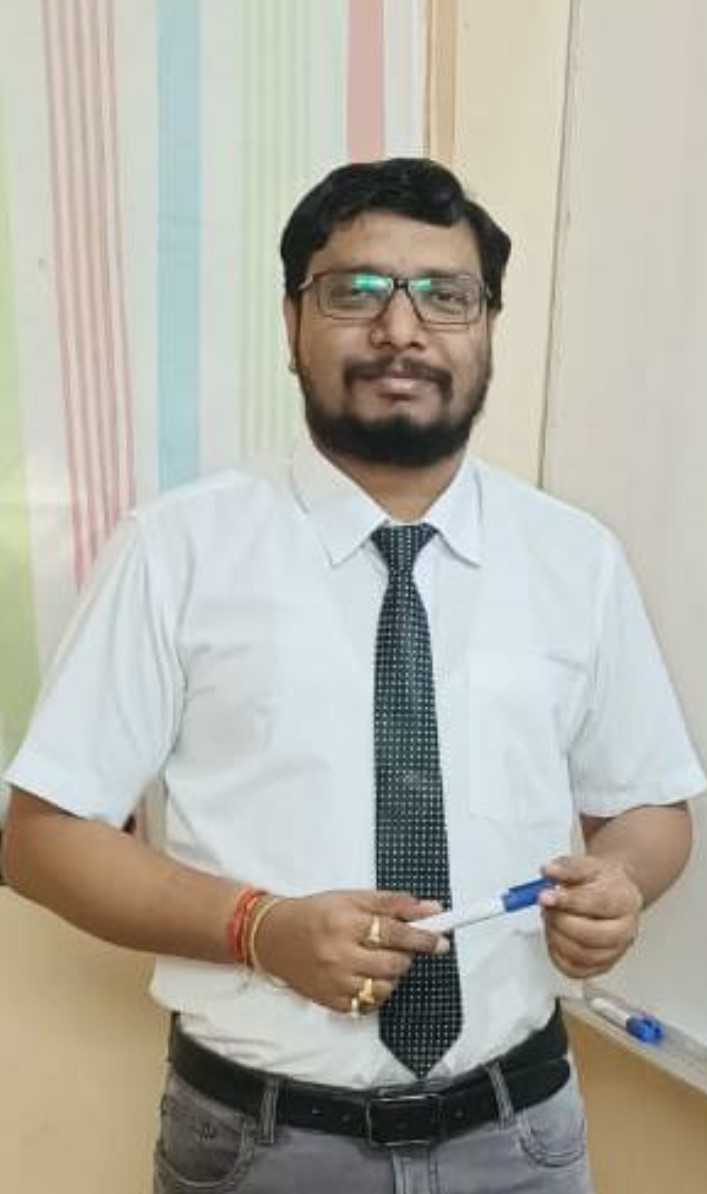 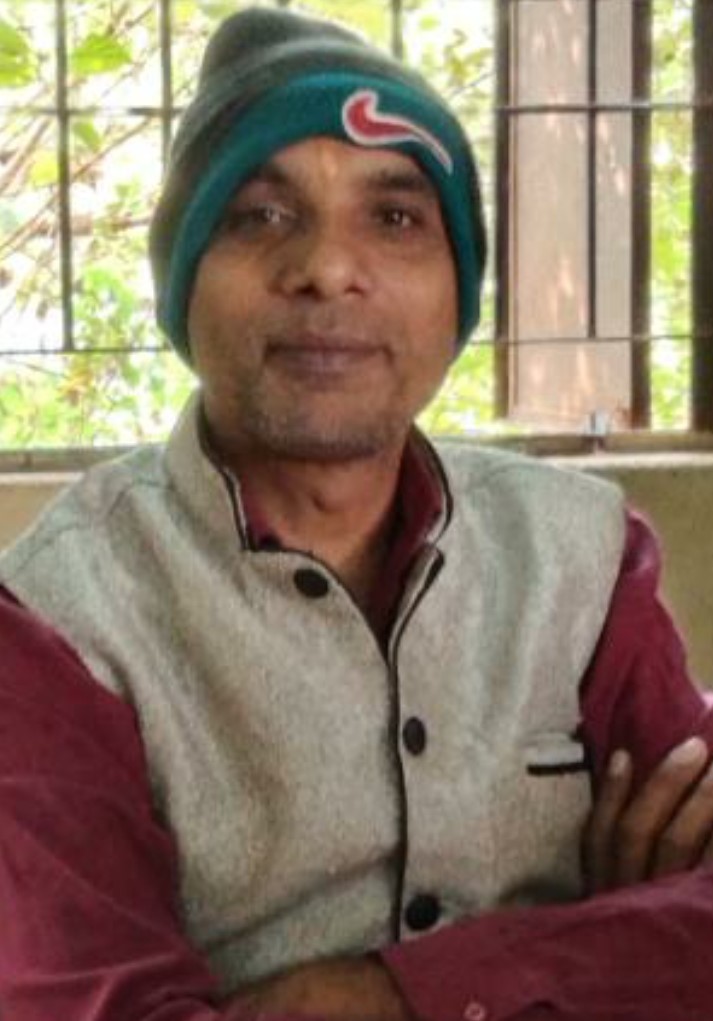 Our Alumni
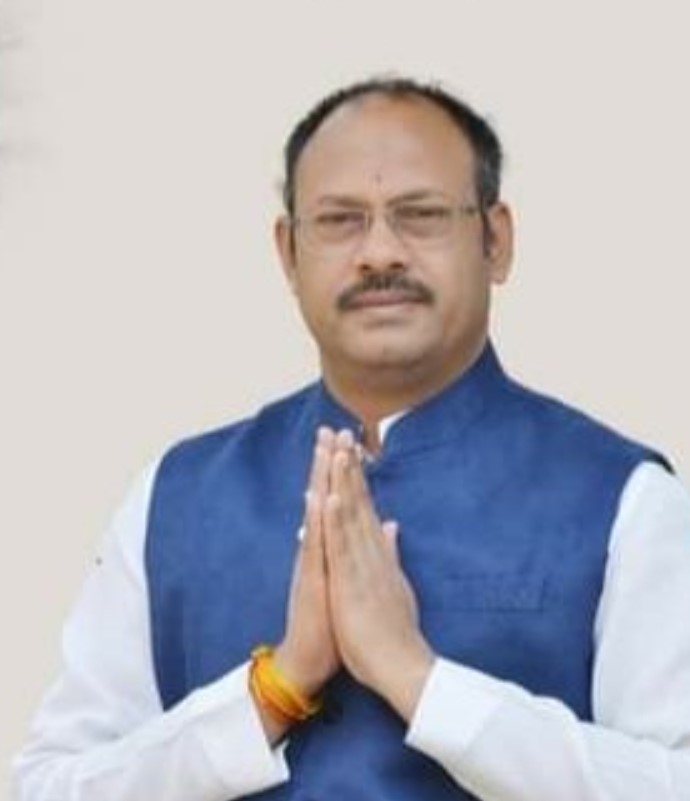 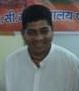 /kU;okn